How can Baroque melodies be phrased?
[Speaker Notes: Welcome! Excited to be your music teacher today. Name, what I play. 
In this lesson, you will need:
A piece of paper
A pencil
An instrument or app to play on iPhone – virtual piano + & the piano keyboard (has recording feature)
Android – Perfect piano 
Desktop – onlinepianist.com /virtual-piano
If you’ve not got these items to hand, pause the video, go and get them and then rejoin us.]
Quick recap:                                                                               Which image represents a canon?
What are the other textures?
1
2
3
‹#›
[Speaker Notes: … and how do you know?  
Stretch - what are the other textures?]
The D major scale
1      2      3      4        5      6      7      8
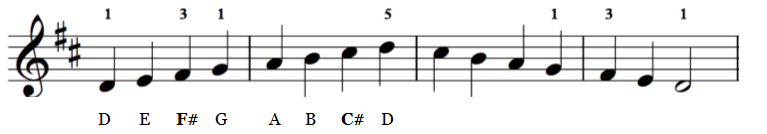 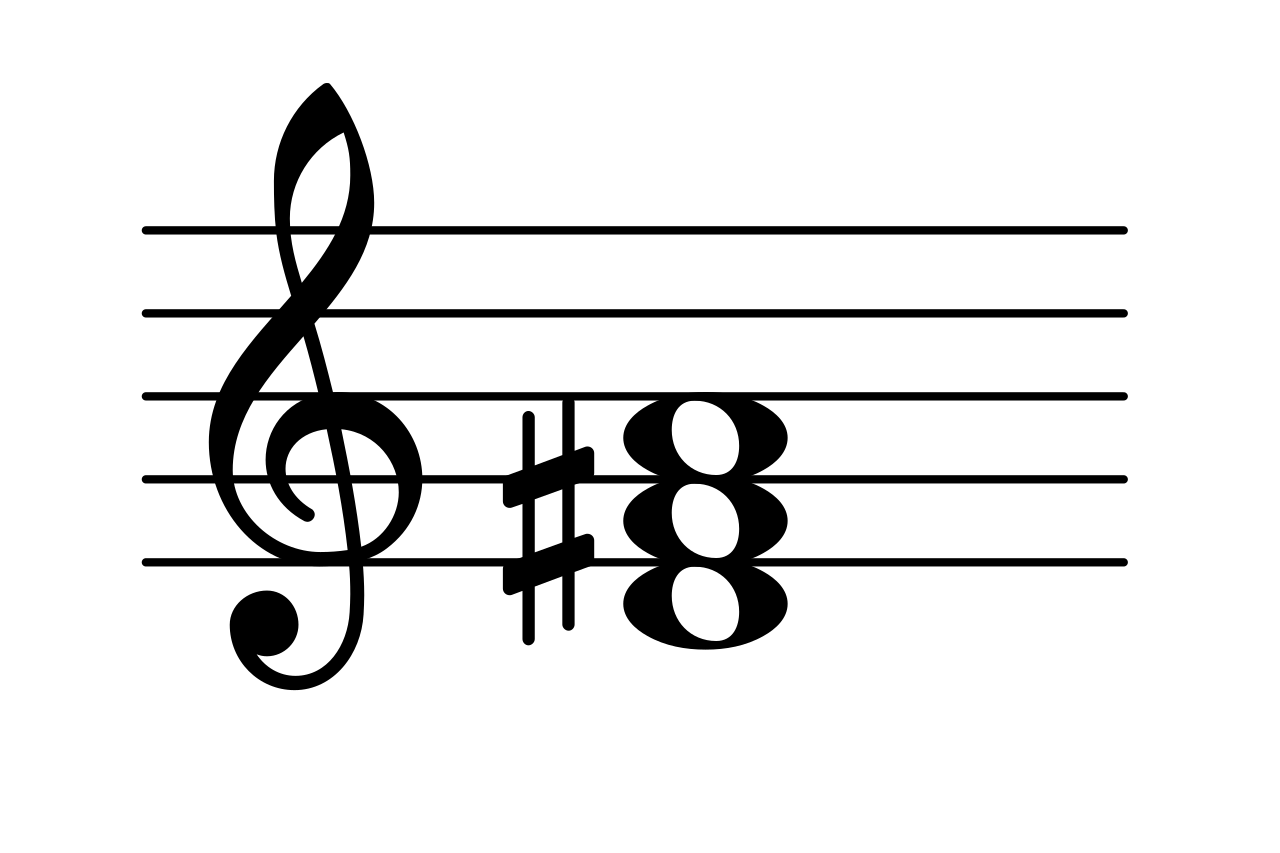 D major triad
Root
3rd
5th
Octave
‹#›
[Speaker Notes: Model how these create a chord - this is harmony]
Try together
Does the melody move in steps or leaps?
Does it ascend or descend?
What notes does it start and end on? 
How long is it?
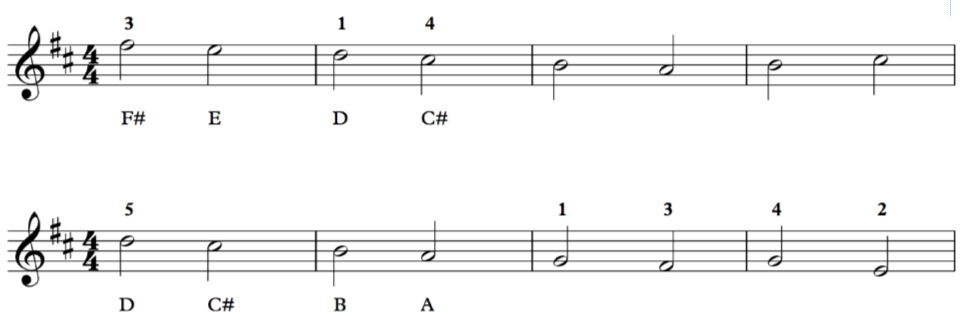 1
B            A            B           C#
‹#›
[Speaker Notes: Play eg. from garageband (keyboard)
Students write down answer]
Working out phrases
When do you breathe?
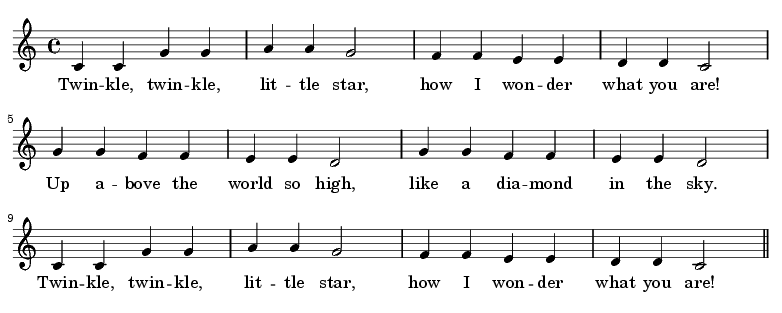 [Speaker Notes: Very clear example.]
Melodies 1 and 2
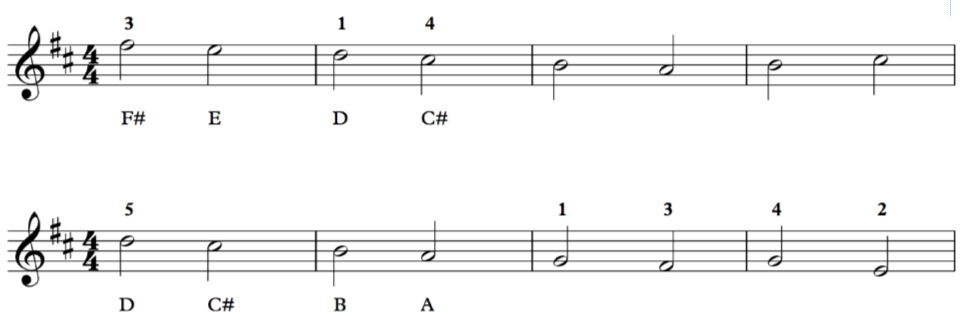 1
B            A            B           C#
2
G           F#           G           E
‹#›
[Speaker Notes: Play eg. from garageband (keyboard)
Students write down answer]
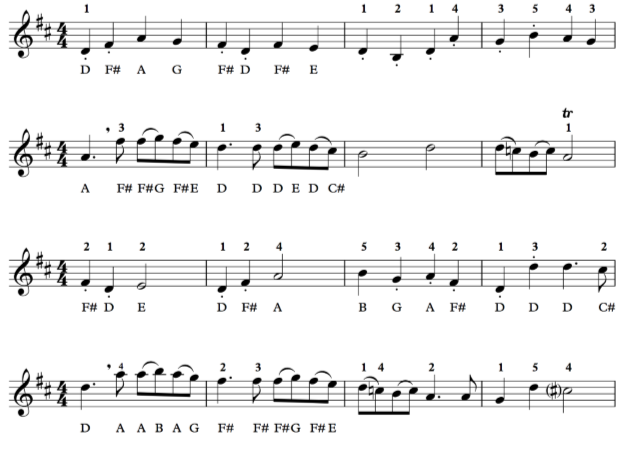 3
D    B     D   A    G    B    A   G
4
B           D           D C B C A
5
6
D C B C A      A    G   D    C#
‹#›
[Speaker Notes: Demonstrate]
Playing musically
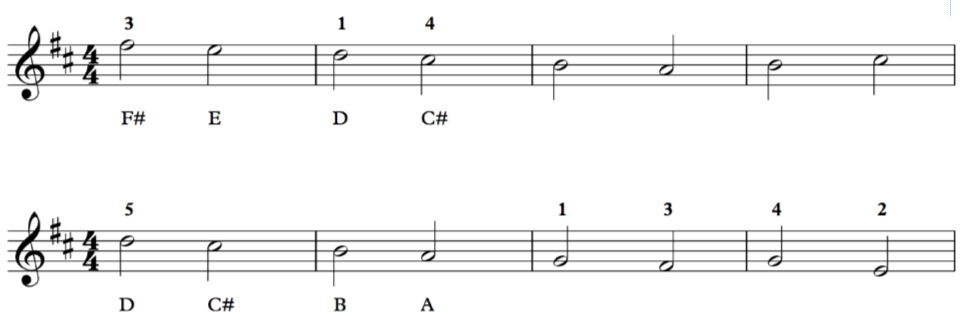 2
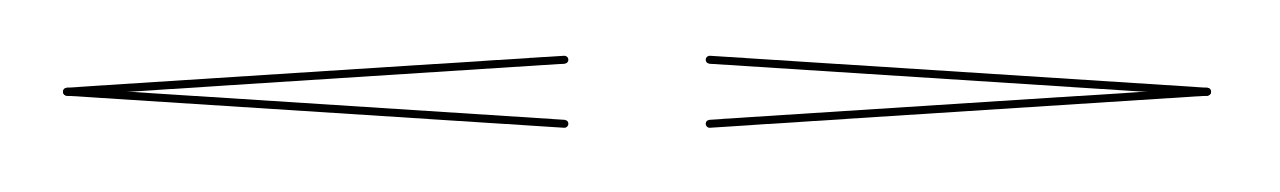 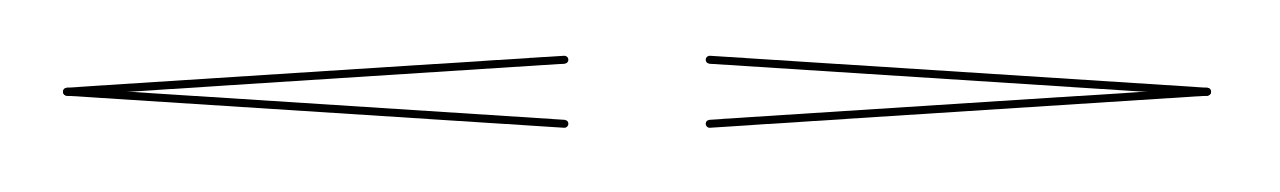 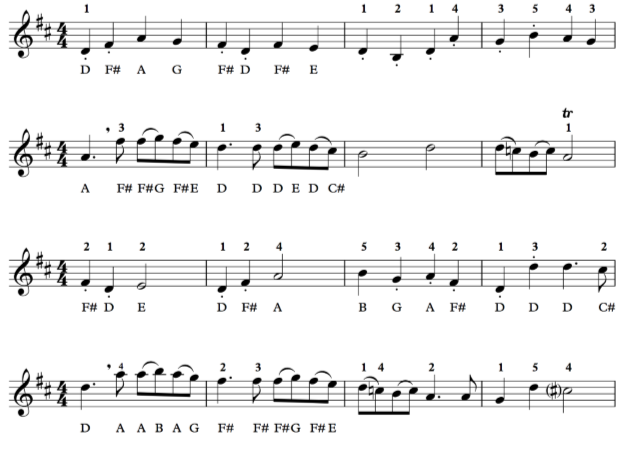 3
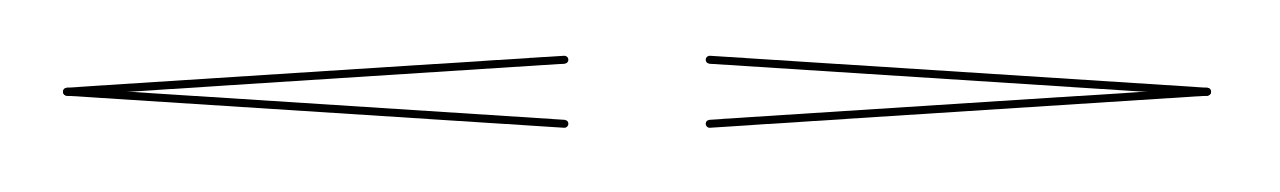 Slur
4
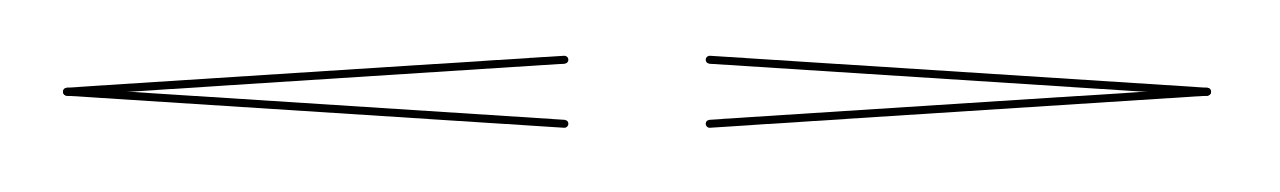 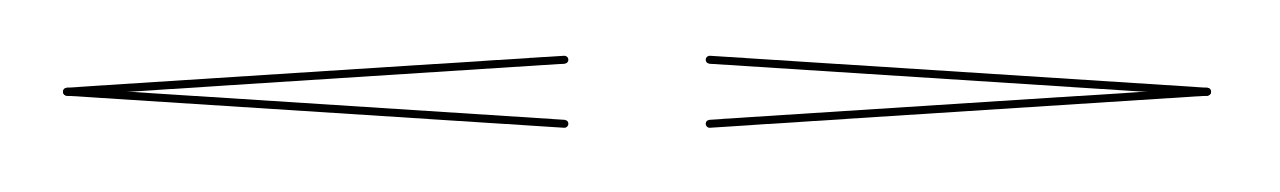 ‹#›
[Speaker Notes: Demonstrate]
Making a 12 bar melody
4 bar phrase
4 bar phrase
4 bar phrase
4 bar phrase
2 bar phrase
2 bar phrase
4 bar phrase
4 bar phrase
8 bar phrase
‹#›
[Speaker Notes: Making?  Creating?  Composing?  Building?]
Creating your own melody
1
2
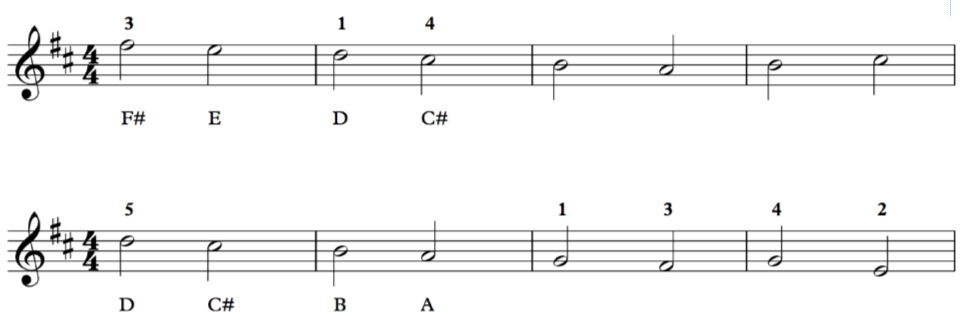 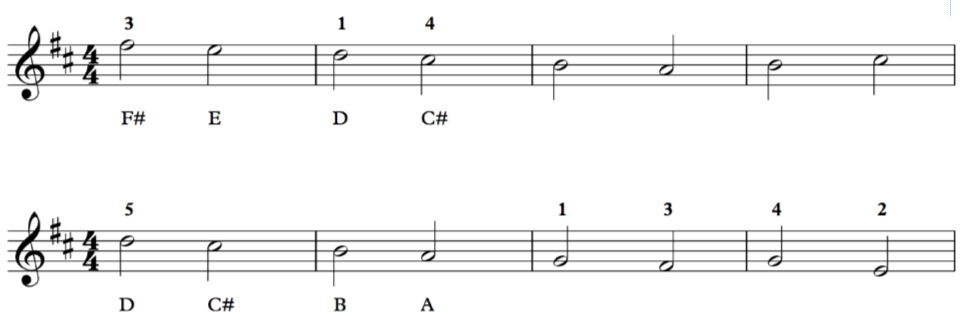 4
4
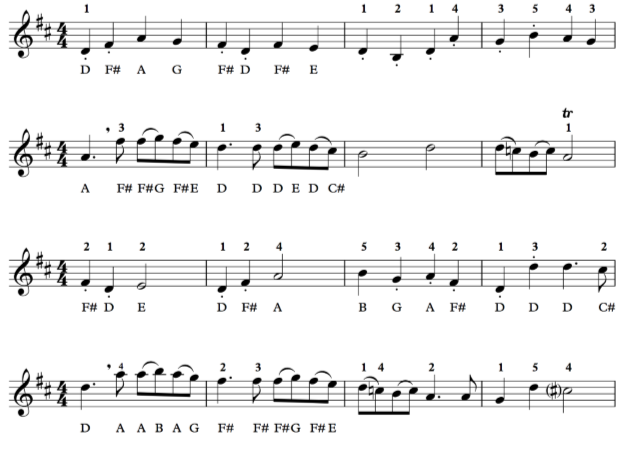 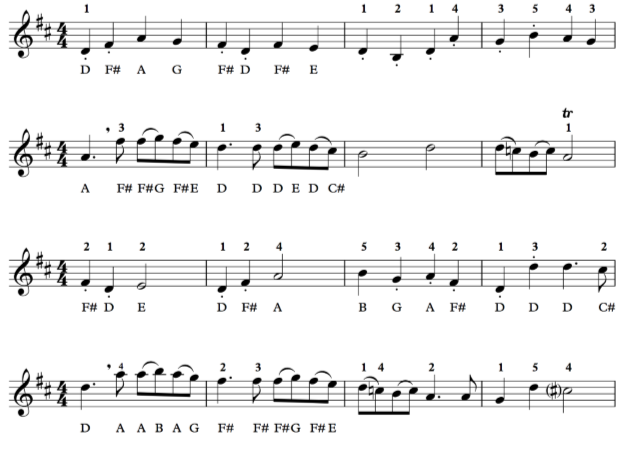 4+ 2+ 2+ 4
2
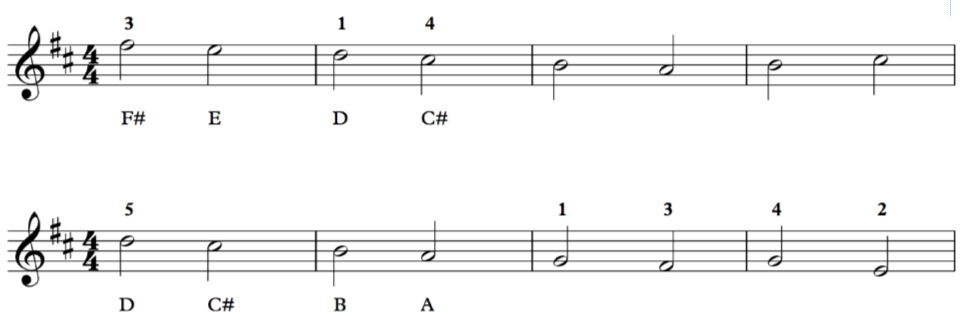 End on D!
‹#›
[Speaker Notes: Where have I taken the fragments from?
How long are the phrases/
What note to end on?]
References
Slide [5] - [Wikimedia Commons] - [Helix84] - [ Twinkle Twinkle Little Star]
Slide [8] - [Wikimedia Commons] - [JLTB84] - [ Crescendo-decrescendo]
‹#›